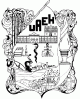 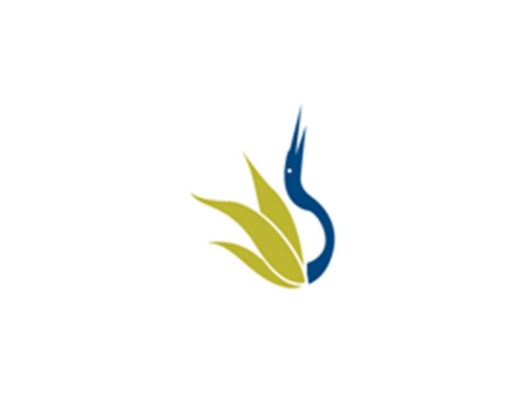 UNIVERSIDAD AUTÓNOMA DEL ESTADO DE HIDALGO
ESCUELA SUPERIOR DE ZIMAPÁN
Licenciatura en Contaduría

Tema: Estado de Resultados Integral 
(B-3)
C.P. Alfredo Trejo Espino

Julio – Diciembre 2015
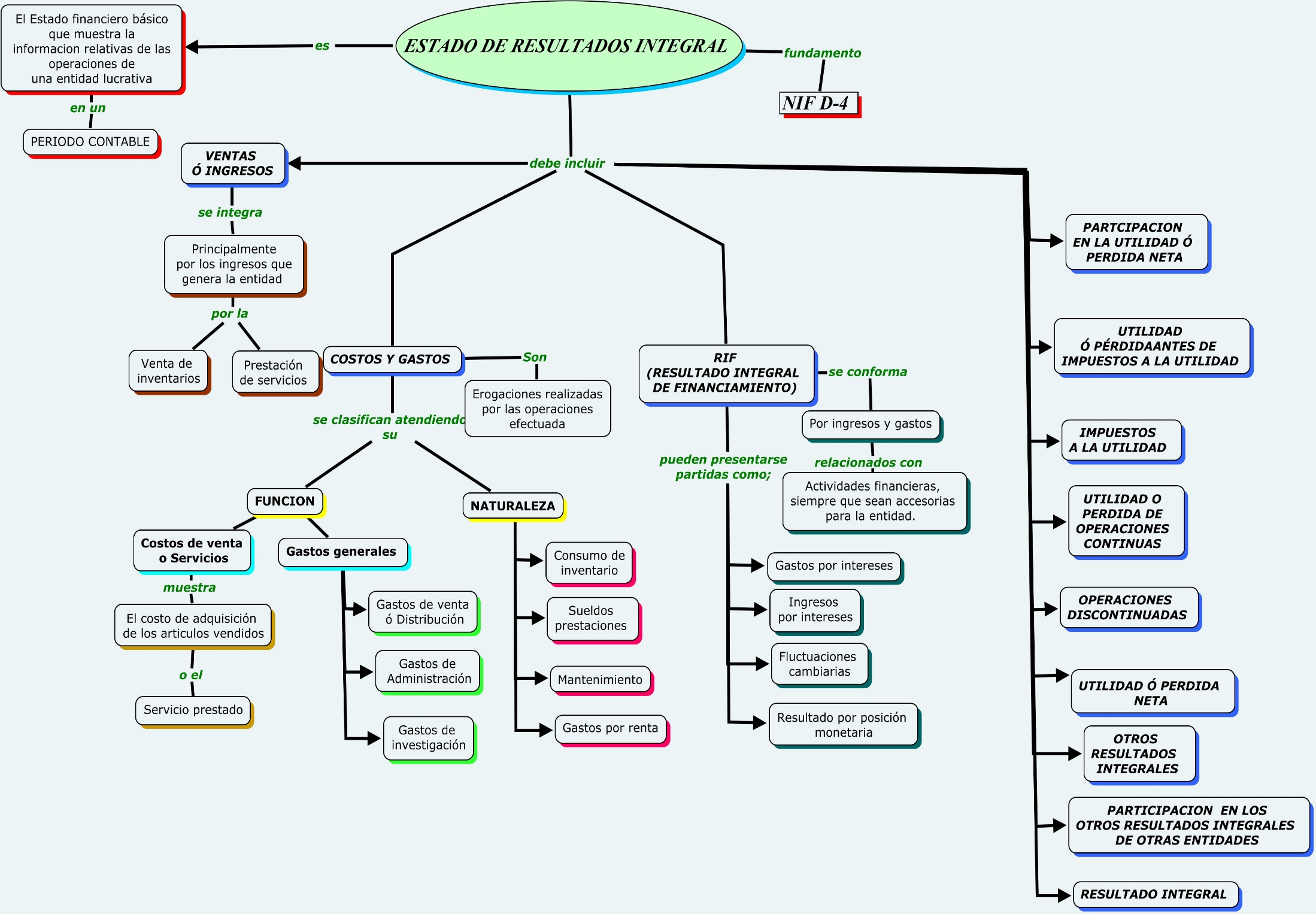 Bibliografía del tema:

Financiera, C. M. (2015). Normas de Información Financiera. México: IMPC.

Romero, L. A. (2010). Principios de Contabilidad. México: Mc Graw Hill.

Lara, & Flores Elías, L. R. (2012). Primer Curso de Contabilidad. México: Trillas.